Helyettesítheti-e a kutyatartás a gyermekvállalást Magyarországon?
Pélyi Lóránt – Szalma Ivett - Udvari Orsolya - Tóth Kata - Kispéter Erika - Kubinyi Enikő

Az ember-állat kapcsolat perspektívái – II. Nemzetközi Antrozoológiai konferencia
2023.10.04. Hajdúböszörmény
A kormány pronatalista népesedéspolitikája.
Elméleti háttér
A közbeszédben gyakran összekapcsolják az alacsony születésszámot és a kutyatartást.
„A mi véleményünk az, hogy a demográfiai problémákat saját erőforrásainkra támaszkodva, saját tartalékainkat mozgósítva és – valljuk be – saját magunk lelki megújításán keresztül kell megoldanunk.” 
Orbán Viktor
„Látjuk, hogy az emberek nem akarnak gyermeket, vagy csak egyet és nem többet. És sok-sok párnak nincs gyereke, mert nem akarnak, vagy csak egy van, de van két kutyájuk, két macskájuk...”     
Ferenc Pápa
Szakirodalmi áttekintés
Shir-Vertesh (2017)
’Rugalmas személyiség’ jelensége
A kutyatartók négy csoportja
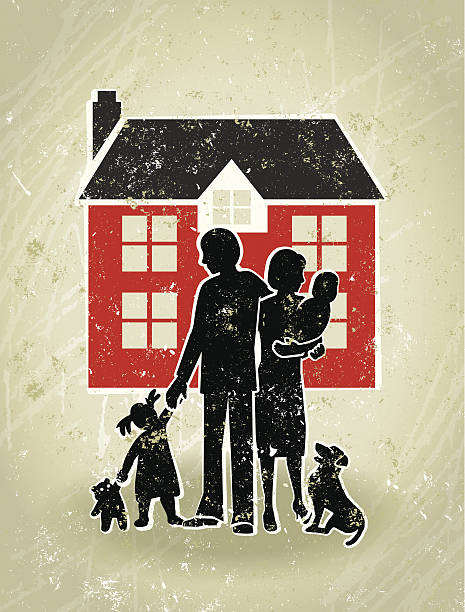 Kutya mint ’előgyerek’

Kutya mint ’kvázi-gyerek’

Kutya mint NEM gyerek

Kutya mint gyerek helyettesítő
Módszertan
Exploratív kutatás.
Kvalitatív módszer, félig struktúrált interjúk készítése.
Minta: Olyan 18 és 45 év közötti, nagyvárosban élő nők, akik legalább egy éve tartanak kutyát és legfeljebb egy gyerekük van.
További kritérium: A kutya legalább részben lakásban legyen tartva.
Összesen 25 interjút készítettünk.

A kódolás során kialakított fontosabb témák:
 párkapcsolat

 munka és magánélet összehangolása

kutyatartás és gyermekvállalás örömei/kihívásai
Több interjúalany is kijelentette, hogy ők ’egy csomagban’ járnak a kutyájukkal, és a jövőbeni partnerüknek így kell elfogadnia őket.
„Én egy csomagban jövök a kutyákkal. Ha nem tetszik, akkor figyelj, húsz évig jól megvoltam nélküled, mostantól is jól elleszek.” – Marie (26)
Szakítás esetén előfordul, hogy a felek fenntartják egymással a kapcsolatot, vagy akár látogatásokat is szerveznek, hogy a volt partner egy kis időt tölthessen a kutyával, akárcsak egy közös gyermek esetében.
EredményekA kutya hatása a párkapcsolatra
„Valójában a mai napig tartjuk a kapcsolatot. Igazából a kutya miatt, mert különböző okok miatt végül inkább megtartottam a kutyát, de ő nem akarta teljesen elengedni a kutyát.” – Barbara (32)
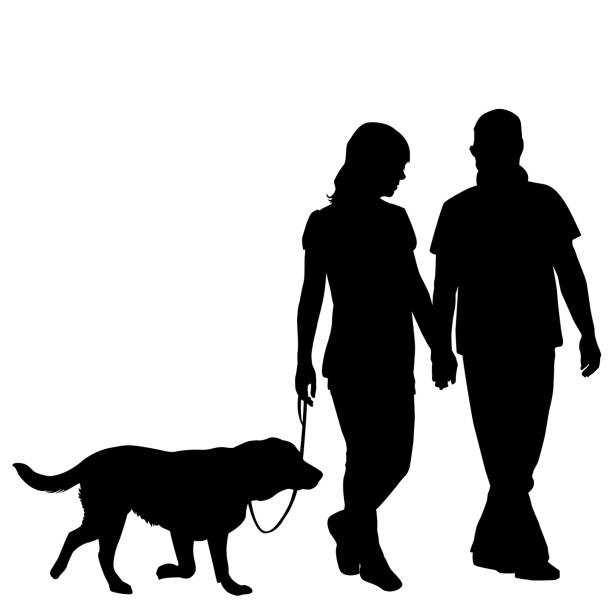 Magánélet

A megkérdezettek mindegyike izgalmasnak és tartalmasnak tartotta a kutyájával együtt töltött szabadidőt.
„…a kutya a magánéletem nagyjából” – Bella (33)

Amikor az anyaság lehetséges nehézségeiről kérdezték őket, sok nő a szabadidő hiányát említette.
„Nem lesz már ugyanaz, hogy elmegyek koncertre, hanem ott lesz a gyerek…” – Bettina (30)
Munka

A legtöbb megkérdezettnek nem okozott gondot a munka és a kutyatartás összeegyeztetése.
„Home office, a lehető legjobb. Itt vannak a kutyák mellettem, ennél jobb munkát nem tudok elképzelni.” - Marie (27)

Ezzel szemben szinte minden gyermektelen interjúalany úgy gondolta, hogy a gyerek negatív hatással lenne a karrierjére.
„Egy gyermek mellett így munkavállalás is, meg a költözés is, satöbbi azért nem egyszerű, és hogyha lett volna gyerekem, akkor nem tudom, hogy most hol tartanék az életben, de valószínű nem itt.„ - Izabella (33
EredményekMunka és magánélet kutya, illetve gyerek mellett
A megfelelő partner megtalálása
„…anyagi része, meg az, hogy nem mindegy, hogy kivel vállal az ember gyereket, annak a megfelelő személynek a megtalálása.”  Bella (33)

Megfelelő anyagi háttér/stabil lakhatás
„Azért nem szeretnék albérletben gyereket szülni, jó lenne, hogyha lenne egy stabilitása a lakhatásomnak.”  Barbara (27)

Munka és magánélet összehangolása
„Szerintem a szülők agyon vannak hajszolva. És ezért nincs annyi energiájuk nevelni.”  Flóra (32)
EredményekA gyermekvállalást befolyásoló tényezők
A kutya jelentősen különböző a gyerektől
„Szerintem nagyon jó dolog, hogy van egy kutyánk, és szeretem, de számomra legalábbis, semmi köze a gyerekvállaláshoz.”  Selena (29)


A kutya mint gyerekhelyettesítő
„Nekem most a kutya a gyerek" "olyan, mint egy újszülött. Úgyhogy ennyi. Van egy gyerekem, akiről fotókat kell posztolnom, és mindenkinek meg kell mutatnom, hogy milyen cukrosan alszik, össze van bújva a radiátor mellett betakarva."  Dia (39)
Kutya mint ’előgyerek’
„Úgy is szoktuk mondani, hogy ő a nulladik gyerek.”  Bettina (30)

Kutya mint ’kvázi-gyerek’
„Most jelenleg egyébként ilyen gyerekszámba megy nálunk a párommal.”  Panka (26)
EredményekA kutya szerepe
A kutya változó szerepe a családban.

Ez a jelenség fordított irányban is működhet.

„A gyerekek felnőttek, és most már ők [a kutyák] kvázi a mi gyerekeink” Detti (41)
Összefoglalás
A kutatás limitációi:

A minta csak nagyvárosban élő, magasan iskolázott nőkből állt.

Több volt a gyermektelen interjúalany, mint a gyereket nevelő
Az általunk megkérdezett nők többsége szeretne a jövőben gyereket.
Befolyásoló tényezők:

Megfelelő partner

Anyagi/lakhatási biztonság megléte

Munka és magánélet összehangolása (energiabefektetés)
A kutatás kiterjesztése:
Férfiakra, vidéken, falvakban élőkre, alacsony iskolai végzettségűekre.
Köszönjük a figyelmet!
Udvari Orsolya  email: orsolya.udvari@stud-uni-corvinus.hu
Pélyi Lóránt email: pelyi.lorant@tk.hu